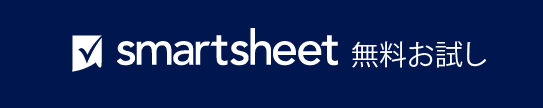 基本的な関係者エンゲージメント計画テンプレート – サンプル
基本的な関係者エンゲージメント計画テンプレート